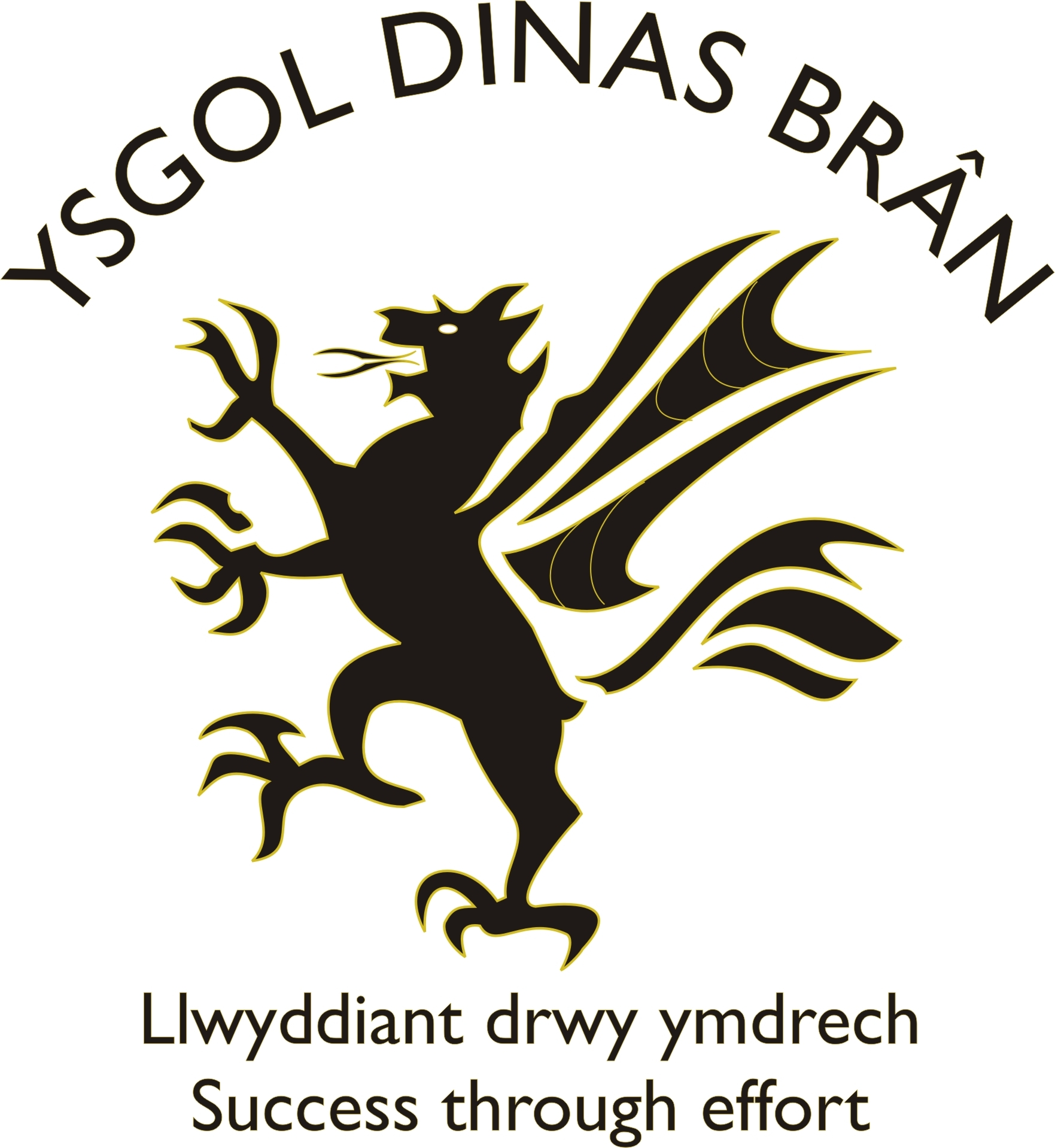 Darllennwch y darn isod a rhowch       o dan y lluniau mwyaf addas.Read the following material, then you must choose the most suitable pictures by putting  a         in the box underneath. (4)
Huw ydw i. Dwi’n un deg pedwar oed, dwi’n byw yn Llanarmon DC yng Nghymru. Yn fy marn i mae Cymru yn anhygoel – fy hoff beth ydy y golygfeydd hardd. 

Es i i Yr Eidal mis Awst diwethaf.  A dweud y gwir dwi’n caru Yr Eidal, achos dwi’n mwynhau bwyta pitsa a pasta! 

Bwytais Spaghetti Bolognese a Lasagne – dwi wir yn caru lasagne ond yn y bôn dwi’n casau sglodion Yr Eidal – mae’n well gen i sglodion Cymru. Mae mam yn cytuno efo fi, ond mae’n well gan mam fwyta hufen iâ. 

Hoff hufen iâ mam ydi Siocled. Hoffwn i fwyta hufen iâ mefus bob dydd, dw i’n hoff iawn o hufen iâ mefus! Hoffai mam fwyta hufen iâ siocled bob dydd hefyd!
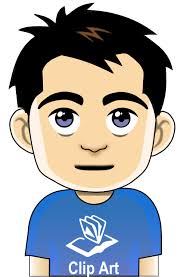 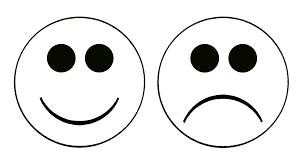 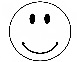 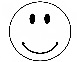 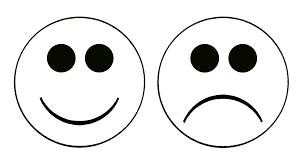 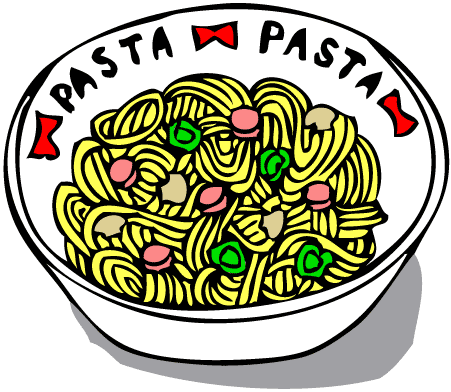 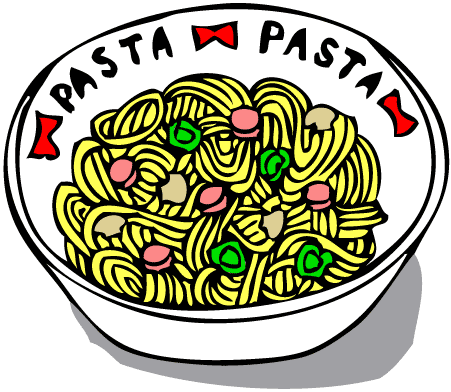 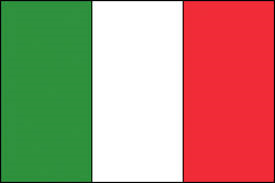 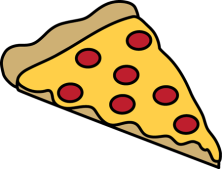 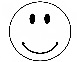 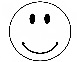 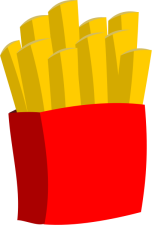 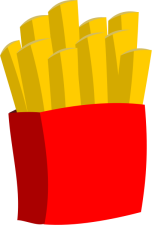 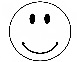 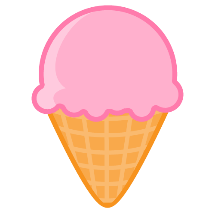 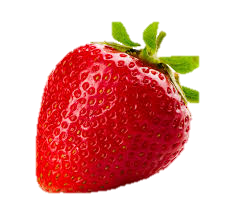 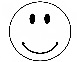 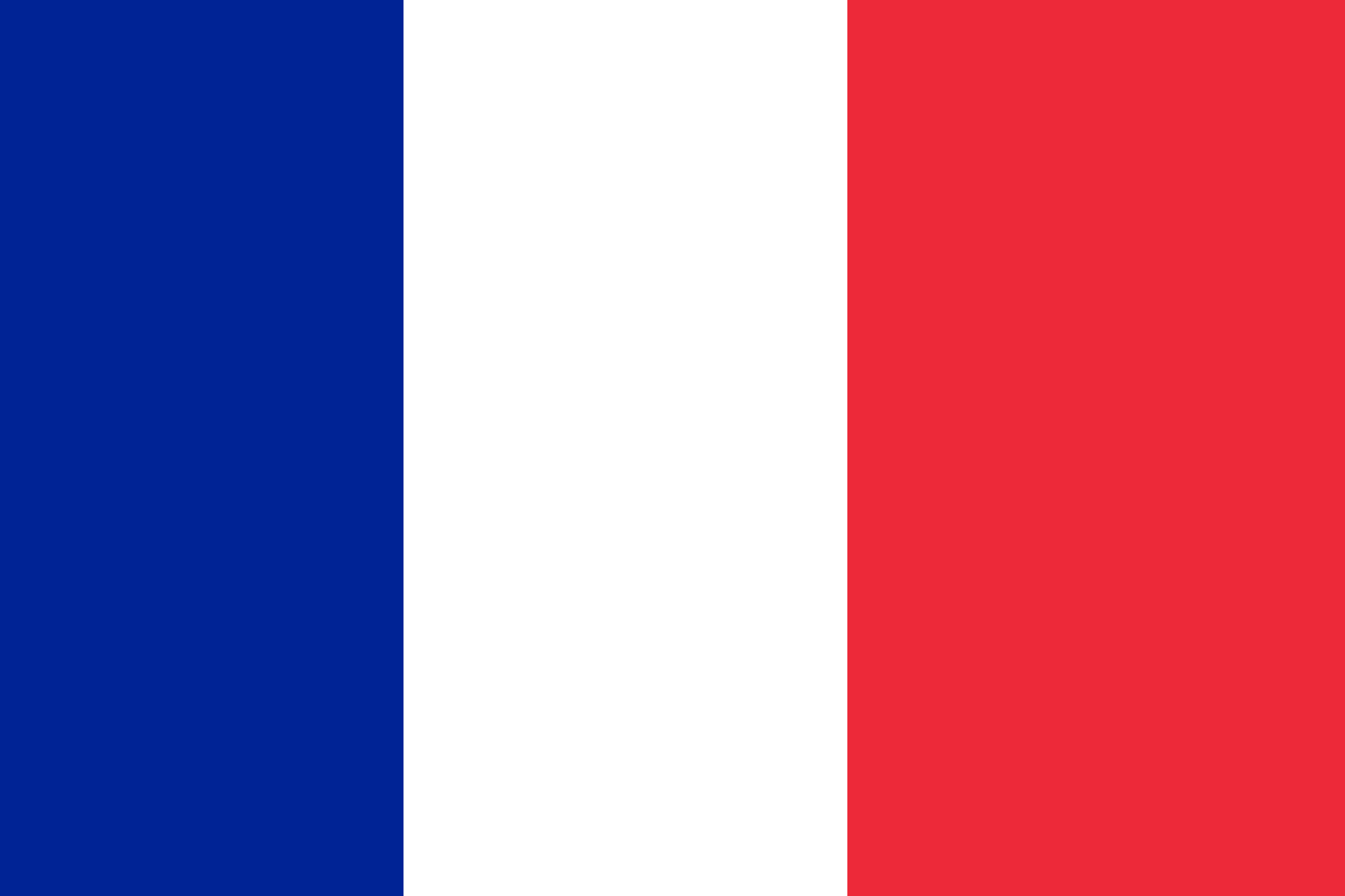 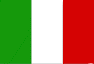 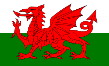 /4
1